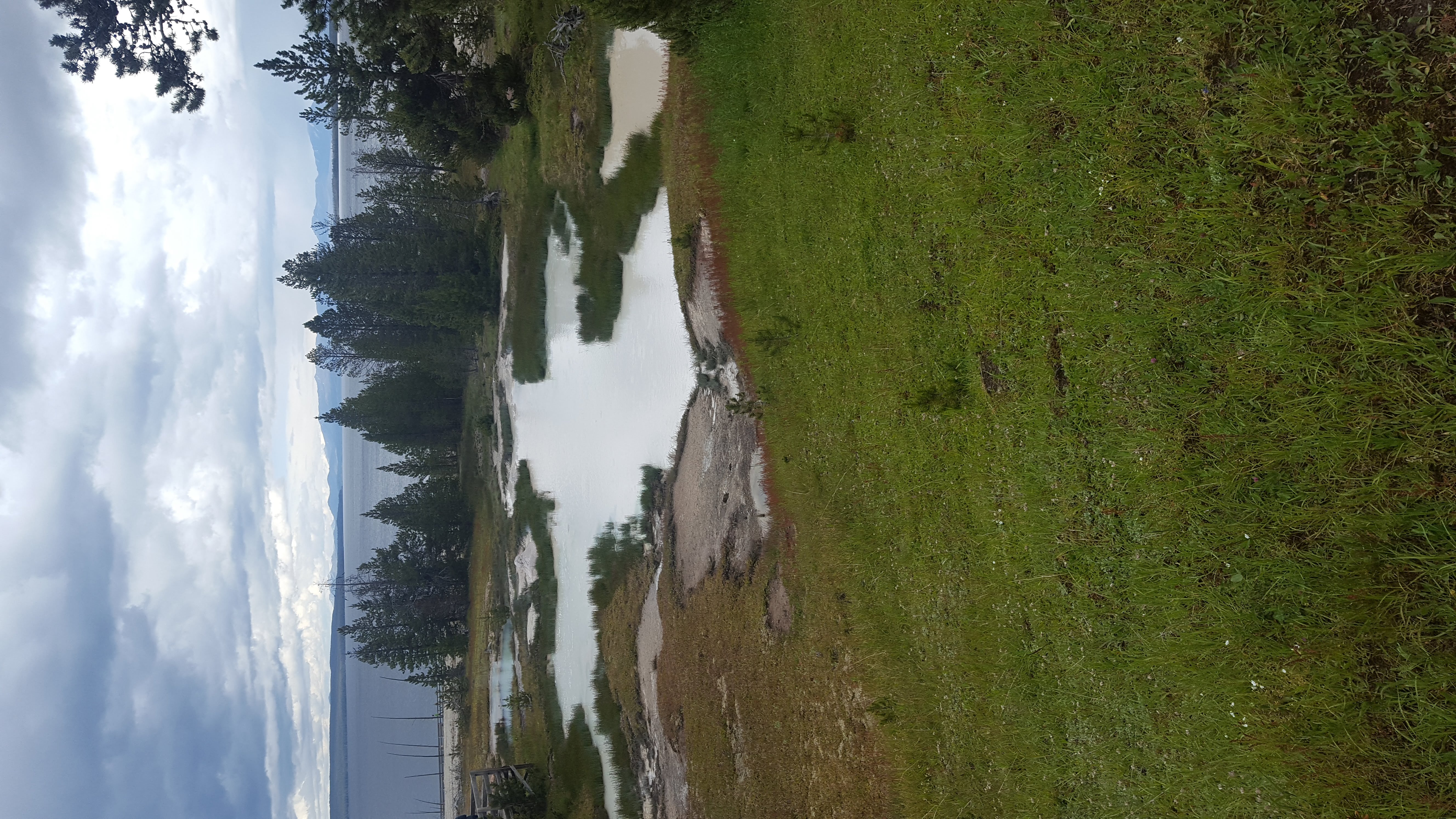 Looking Past, Looking Forward: America’s National Parks, Archaeology and Climate Change
Rachel BlumhardtUMCUR 2019
Yellowstone National Park
Glacier Bay: Huna Tlinglet People/Tidewater Glaciers
Yellowstone: Ice Patch Archaeology
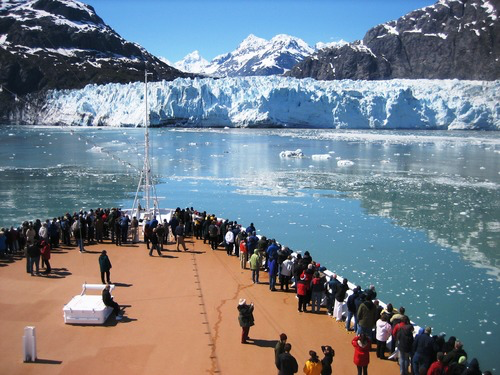 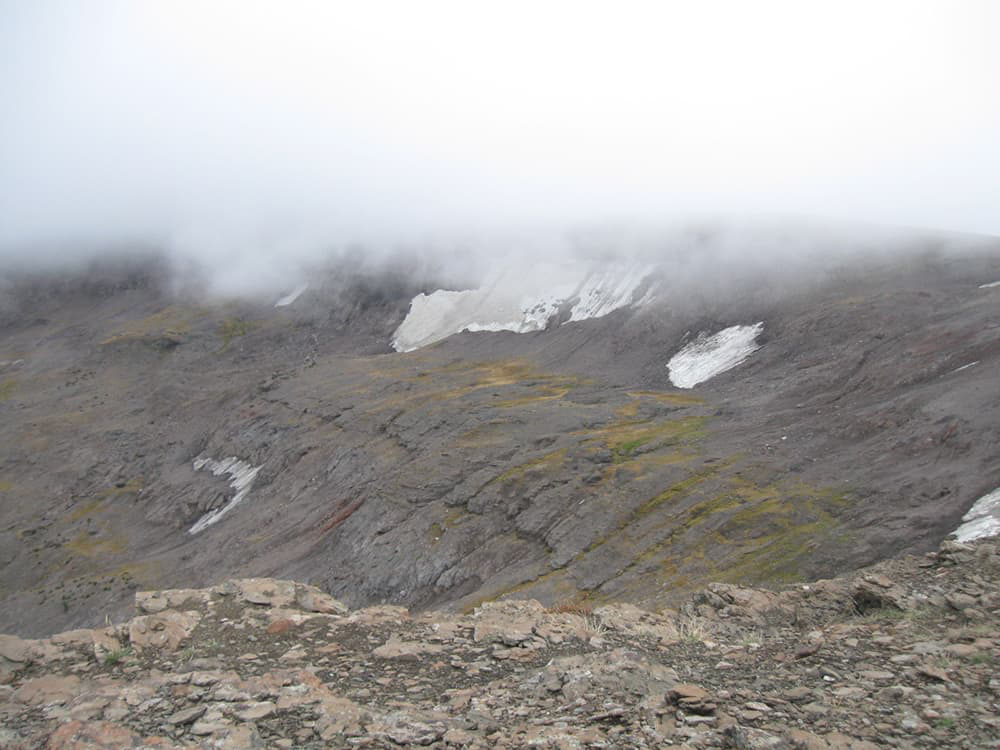 NPS Photo. Margerie Glacier
NPS Photo. Ice Patch in YNP
American Samoa: Ancestral Polynesian People/Oceans & Coral Reefs
Mesa Verde: Ancestral Puebloan People/Drought & Wildfire
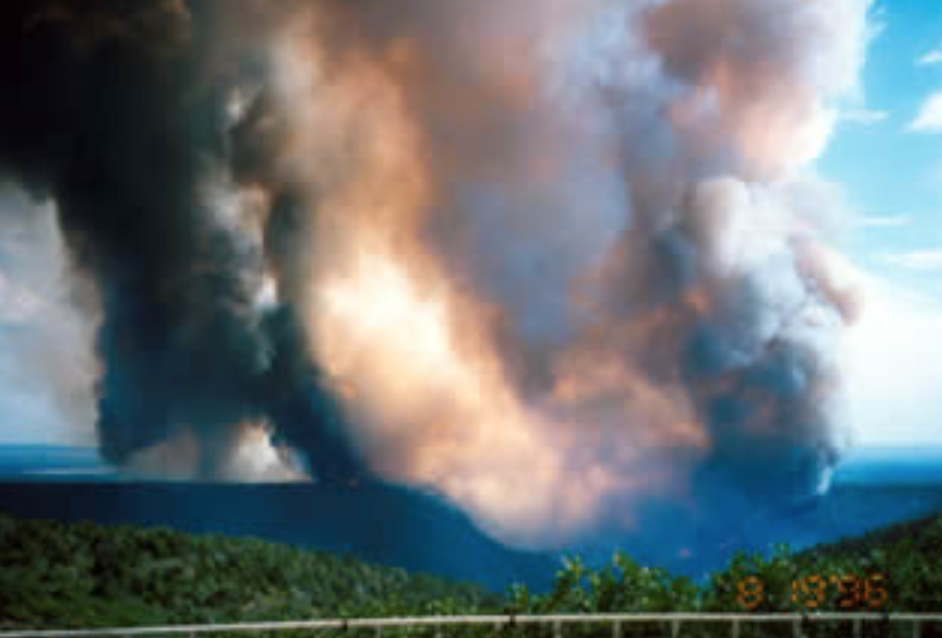 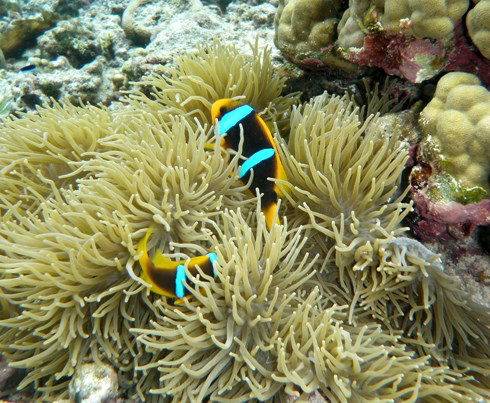 NPS Photo. Chapin 5 Fire 1996
NPS Photo. Orange Fin Anemone Fish
Climate Change Throughout Earth’s History
Climate has changed (usually gradually) over the entire course of earth’s 4+ billion-year history
Climate Proxy Data: Ice Cores and Tree Rings
Over the past 100 years, rapid temperature increases
Yellowstone National Park
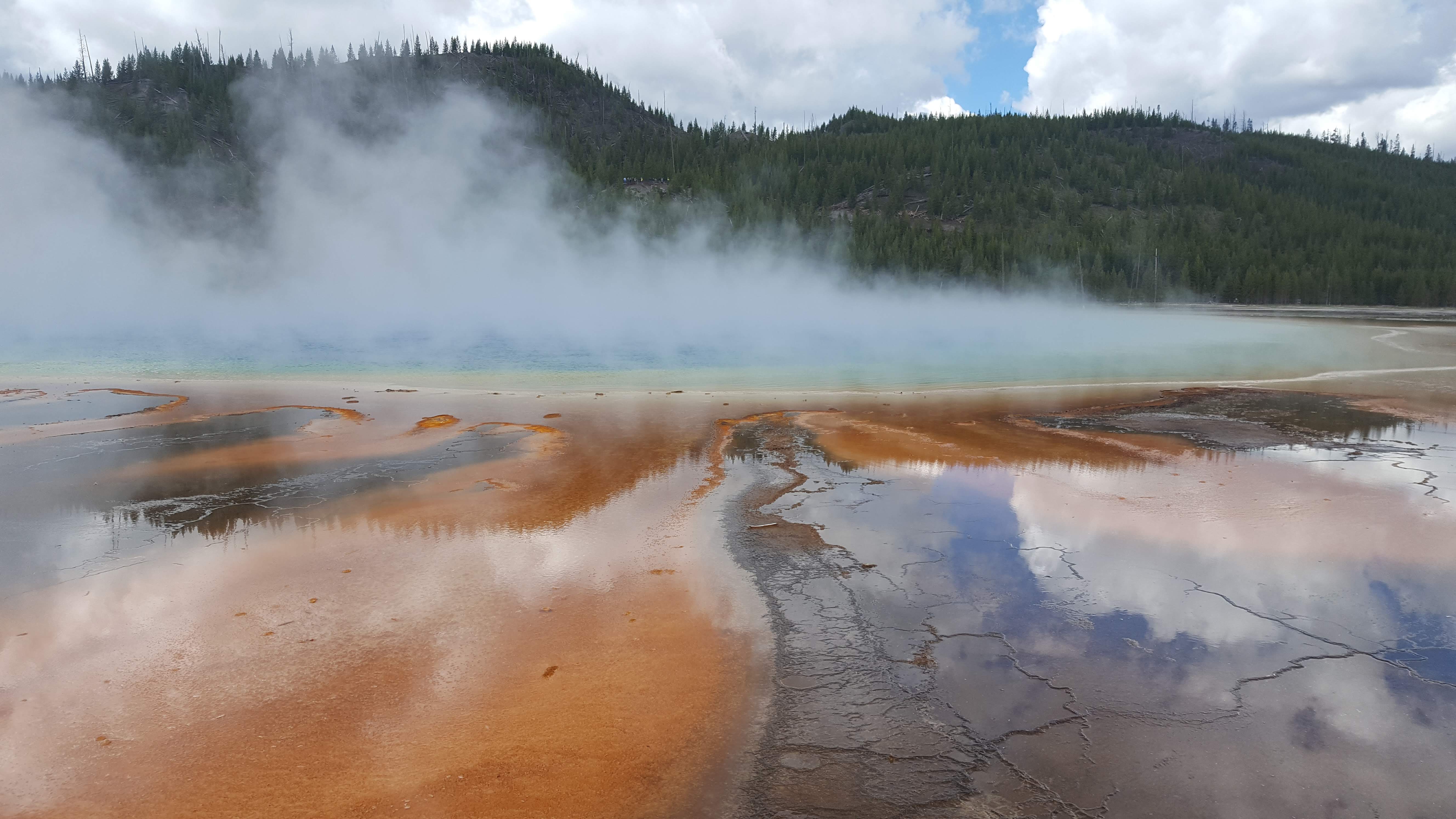 America’s first national park, founded in 1872

Unique geology, flora, fauna and interesting cultural signature
Rachel Blumhardt. Grand Prismatic Spring
First Humans in YNP

First humans in Yellowstone NP 11,000 years ago: Clovis

Permanent settlements around 9,000 years ago: Cody Complex

Stone artifacts most common
Atlatl Dart Point
Arrow Point
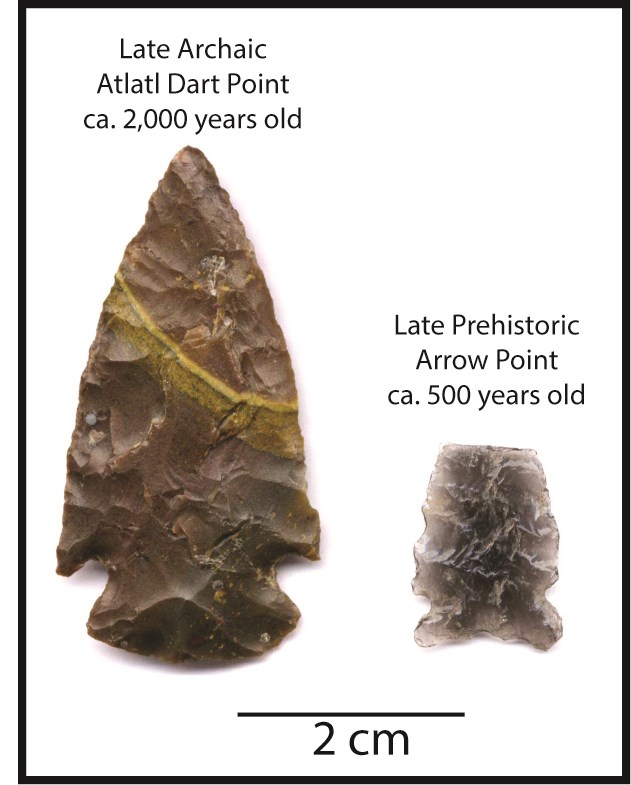 MacDonald, Douglas. Comparison of Atlatl Dart Point (Left) and Bow and Arrow Point (Right) from Yellowstone Lake.
Ice Patch Archaeology

Ice patches: preserve organic materials in snow that hasn’t melted for thousands of years

Craig Lee, 2009: birch atlatl foreshaft found in an ice patch

Over 9,000 years old, Cody Complex age
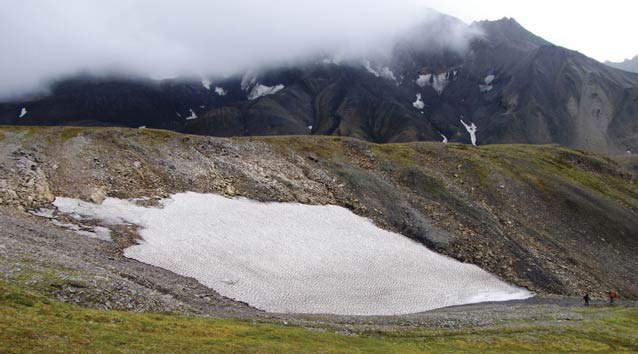 Craig Lee. Ice Patch in Yellowstone NP
What Could We Lose? 

Modern climate change threatens archaeological sites

Melting of ice patches: organic artifacts decompose when they are exposed to air
Bone/antler: about 10 years
Wooden: Less than 10 years
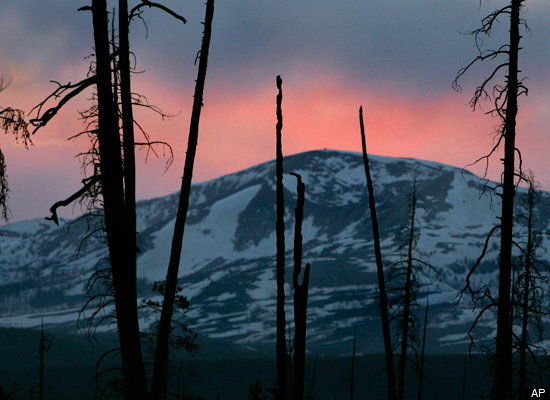 https://www.huffpost.com/entry/whitebark-pine-functional_b_656201. Yellowstone National Park
National Park of American Samoa
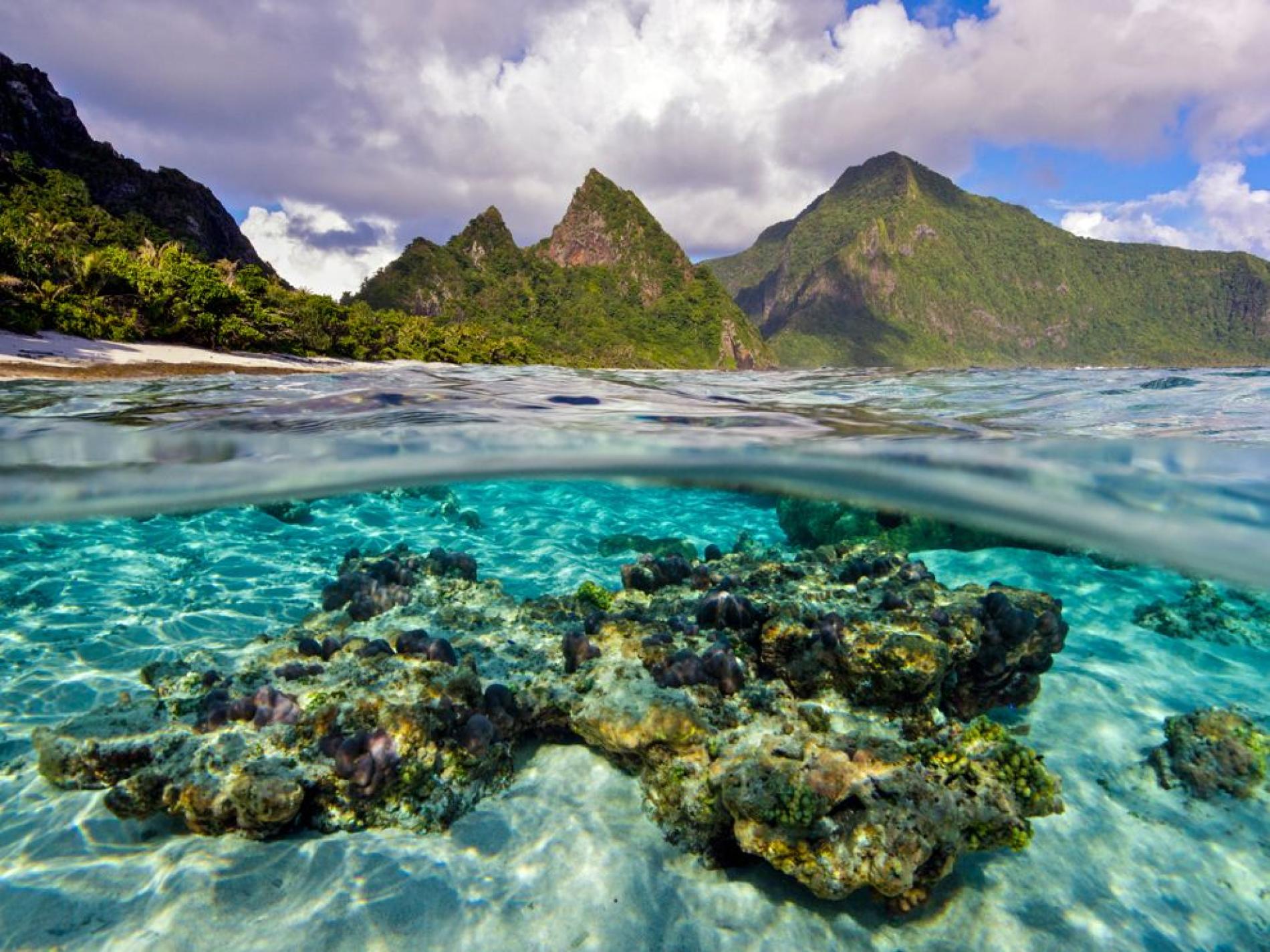 Located in the Pacific Ocean 2600 miles SW of Hawai’i

Founded in 1988

National Parks Service has units on 3 of the islands: Ofu, Ta’u and Tutuila

21 square miles, 2500 acres underwater
Cornforth Images, Alamy. Ofu Island’s Coral Reef, National Park of American Samoa
Ancestral Polynesian

To’aga site on Ofu

Ancestral Polynesian occupation (2,500-1,900 years ago)

Ceramics, fishhooks, faunal materials
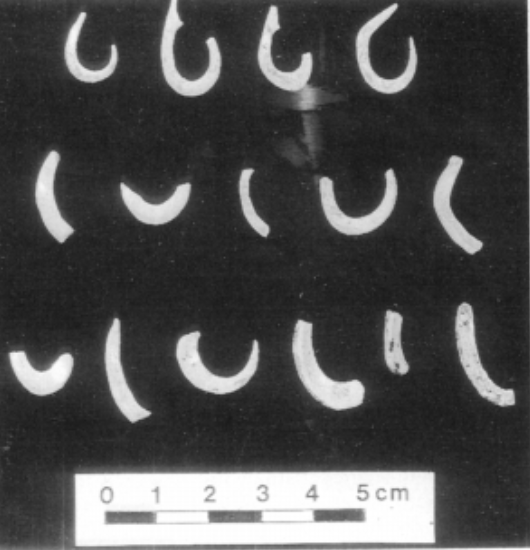 Kirch et. al 1990. Shell fishhooks from To’aga site
Climate Change in AS

Ocean levels are rising (avg. of .1 inches per year in American Samoa)
Due largely to thermal expansion
Predicted 3 foot sea level rise over the next 100 years in American Samoa

Ocean Acidification
Due to an increase of carbon dioxide in the atmosphere being absorbed by oceans
Harms calcium-based shells of ocean organisms
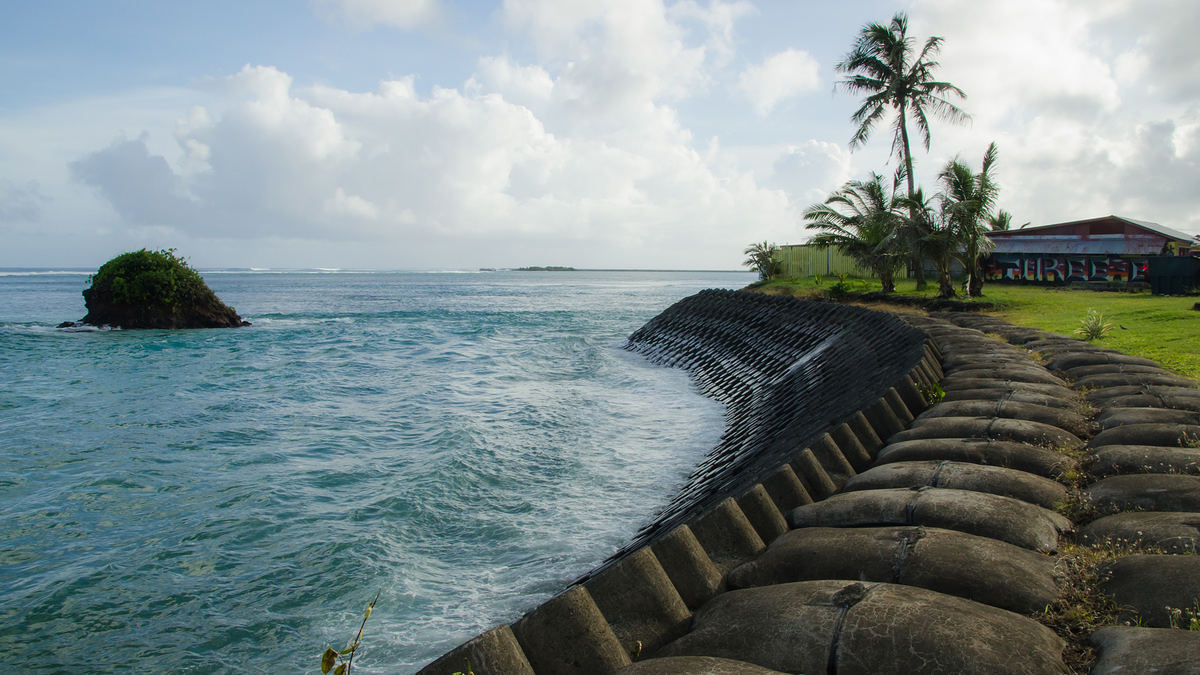 Eli Keene. A seawall in American Samoa
What Could We Lose?

Beach erosion from rising ocean levels could threaten archaeological sites

Threats to Coral Reefs: Warmer Waters
Water needs to be warm but not too warm; 1.8º F above norm for a few weeks stresses the coral
Pacific Ocean temperatures increased by about .7º F over the past 50 years

American Samoan Coral: Resilient?
Undergo daily temp. fluctuations of up to 11º  F every day
Could allow them to be more tolerant OR die more quickly because of increased exposure
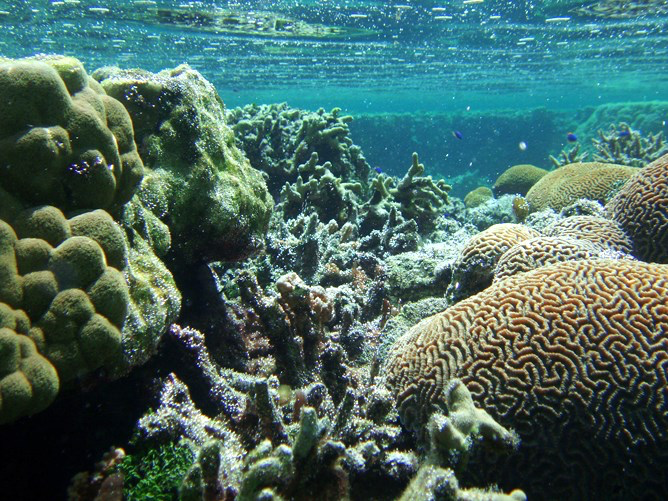 NPS Photo. Coral Reef, Ofu Lagoon, American Samoa
Glacier Bay National Park and Preserve
Founded in 1925

Protects the 7 tidewater glaciers there
Glacier: forms when more snow accumulates than melts
Tidewater Glacier: their meltwater flows into the ocean
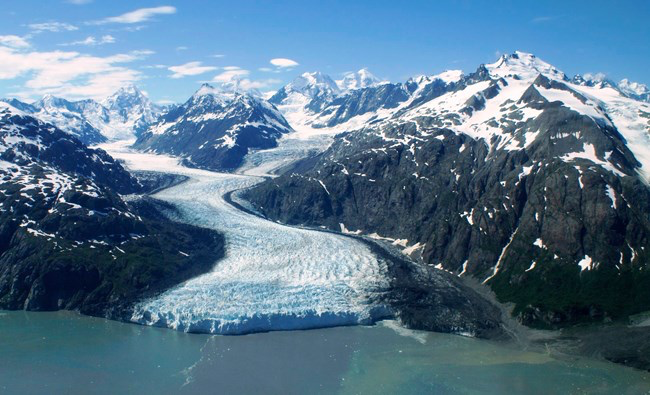 NPS Photo, nps.gov. Aerial View of Margerie Glacier
The Huna Tlinget

Native lands of the Huna Tlinget People

Little Ice Age Glacier advance circa AD 1700 
Forced the people out of the area
Destroyed many older sites

Work in Glacier Bay NPP focuses on the past few centuries
How Europeans settlers/ glaciers affected settlement and subsistence
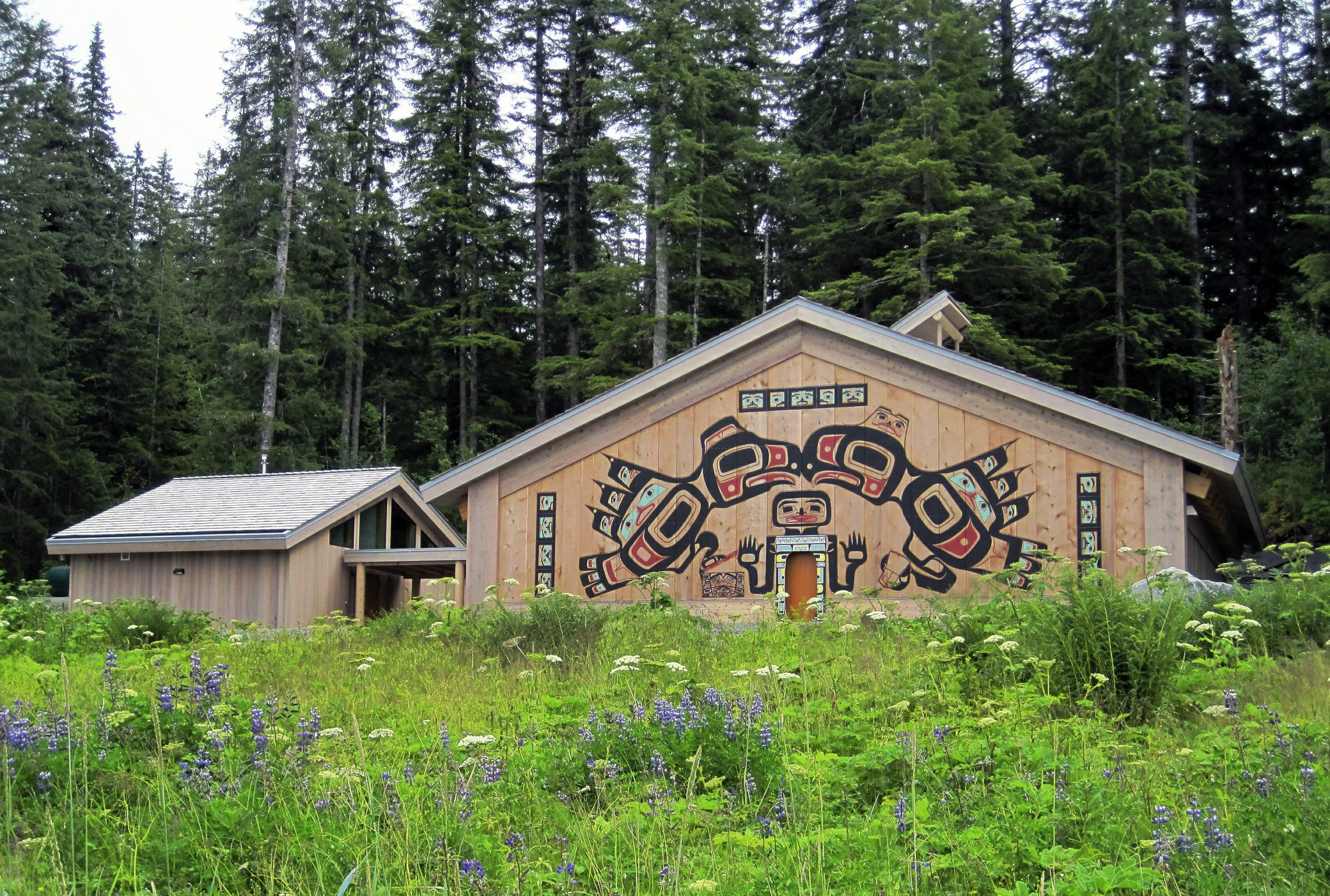 Steve Schaller/National Park Service via AP. Huna Tlinget Tribal House recently dedicated in Glacier Bay National Park and Preserve, AK
Climate Change in the Arctic

Climate is warming faster in the Arctic
Positive feedback loops
Thinner atmosphere
Albedo changes
Ice vs. water
https://climate.ncsu.edu/edu/Albedo. Graphic showing albedo differences depending on the color of the surface
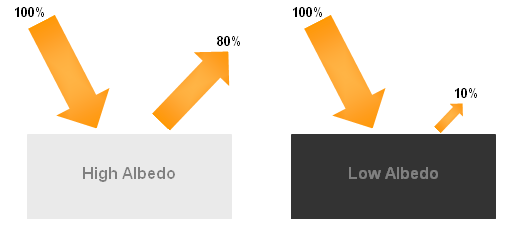 What Could We Lose? 

Glaciers: over 50 glaciers, cover 48% of the land in park 
Overall glacial cover down 11% (1952-2010)
Almost all of the 
    glaciers have
    thinned/retreated
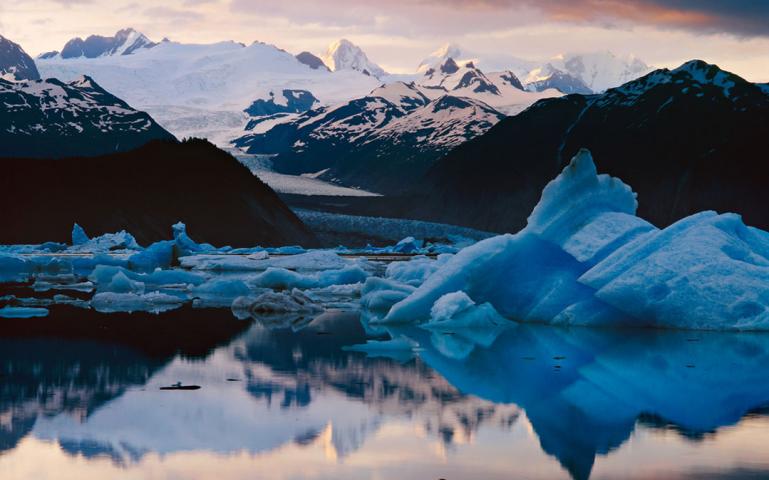 Carr CLIFTON/MINDEN PICTURES. Alsek lake, Glacier bay national park and preserve
Mesa Verde National Park
Located in SW Colorado

Over 5000 known archaeological sites 

Around 600 cliff dwellings

Created in 1906 to preserve and protect the cultural and architectural feats of the area
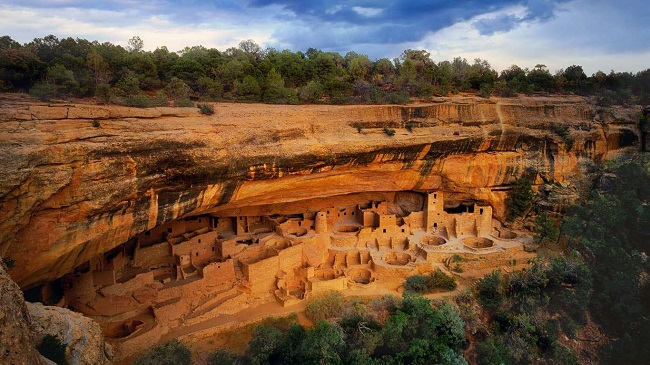 https://www.national-park.com/welcome-to-mesa-verde-national-park/. Cliff dwellings in Mesa Verde National Park, Colorado
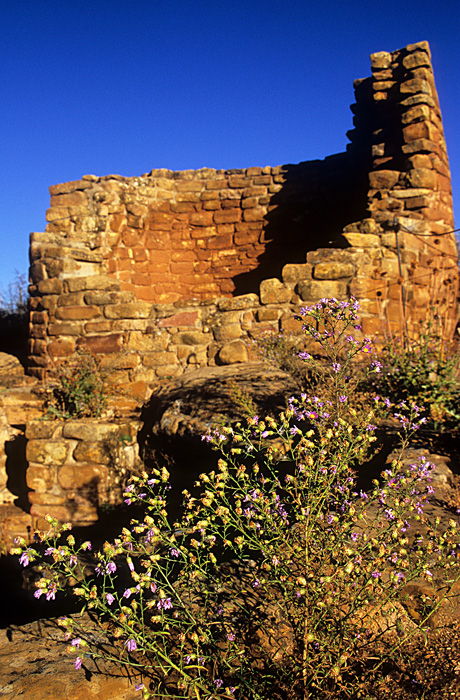 Ancestral Puebloans

People have lived here for hundreds of years

Large village organization began around AD 750; large populations by AD 1100

Collapse/migration out in AD 1300
Drought?
Joshua Hardin. Cedar Tree Tower, a mesa top site in Mesa Verde National Park
Droughts and Fire 

Downward shifts in precipitation
From 2000-2010, 4% lower than 20th century averages

Higher temps
From 2000-2010, temps were 1.3º F higher than 20th century averages

Longer, more intense fire seasons
Over half of the tree cover lost since 1906 because of fires
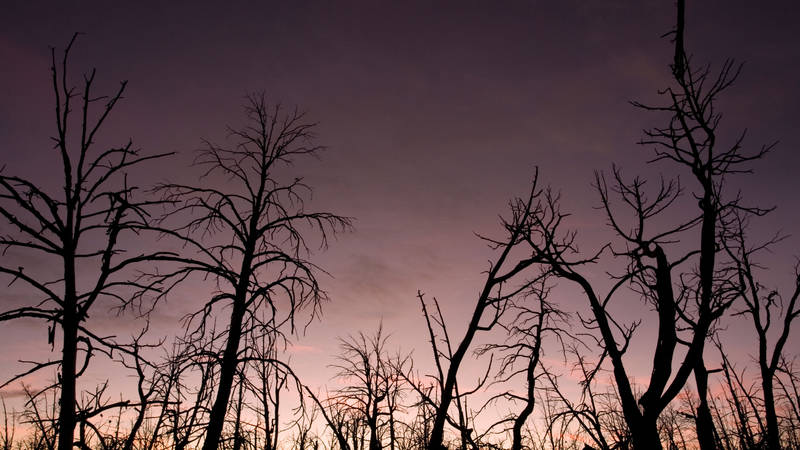 Bob Gibbons/Alamy Stock Photo. Mesa Verde National Park tree loss
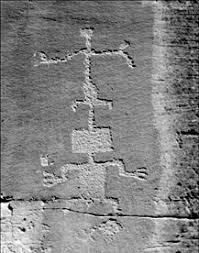 What Could We Lose?

Wildfire damage
Dries soil, erosion
Rock Art
1996 Chapin 5 fire: damaged Battleship Rock Panel 
Spalling
Aerial drops of fire suppressant stain sandstone
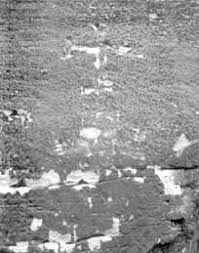 NPS Photos. Battleship Rock Panel before (upper) and after (right) the Chapin 5 fire
References:

“Examining the Evidence: Climate Change.” National Parks Service, U.S. Department of the Interior, home.nps.gov/yell/learn/nature/climate-examine-evidence.htm.

	MacDonald, Douglas H. Before Yellowstone: Native American Archaeology in the National Park. University of Washington Press, 2018.
	
	“Yellowstone National Park (U.S. National Park Service).” National Parks Service, U.S. Department of the Interior, www.nps.gov/yell/index.htm.

Climate Change in American Samoa. Pacific Islands Climate Education Partnership, 2014, www.soest.hawaii.edu/coasts/publications/AmSamoa Climate 2016.pdf. 

	Craig, P., et al. “High Temperatures Tolerated by a Diverse Assemblage of Shallow-Water Corals in American Samoa.” Coral Reefs, vol. 20, no. 2, 2001, pp. 185–189., doi:10.1007/s003380100159.

	Craig, Peter. Natural History Guide to American Samoa. 3rd ed., National Park of American Samoa, 2009. 

	Henson, Robert. The Thinking Person's Guide to Climate Change . American Meteorological Society, 2014. 

	Kirch, Patrick V., et al. “An Ancestral Polynesian Occupation Site at Toaga, Ofu Island, American Samoa.” Archaeology in Oceania, vol. 25, no. 1, 1990, pp. 1–15., doi:10.1002/j.1834-	4453.1990.tb00225.x. 

	“What Are Corals?” What Are Corals? | International Coral Reef Initiative, www.icriforum.org/about-coral-reefs/what-are-corals.

Anisimov, O.A., D.G. Vaughan, T.V. Callaghan, C. Furgal, H. Marchant, T.D. Prowse, H. Vilhjálmsson and J.E. Walsh, 2007: Polar regions (Arctic and Antarctic). Climate Change 2007: Impacts, Adaptation and Vulnerability. Contribution of Working Group II to the Fourth As- sessment Report of the Intergovernmental Panel on Climate Change, M.L. Parry, O.F. Canziani, J.P. Palutikof, P.J. van der Linden and C.E. Hanson, Eds., Cambridge University Press, Cambridge, 653-685 

	Connor, Cathy, et al. “The Neoglacial Landscape and Human History of Glacier Bay, Glacier Bay National Park and Preserve, Southeast Alaska, USA.” The Holocene, vol. 19, no. 3, 2009, pp. 381–393., 	doi:10.1177/0959683608101389.

	Crowell, Aron. The Hoonah Tlingit Cultural Landscape in Glacier Bay National Park and Preserve: an Archaeological and Geological Study. U.S Department of the Interior, National Park Service, Glacier 	Bay National Park and Preserve, 2013.

	“Further Study of Ocean Acidification in Glacier Bay (U.S. National Park Service).” National Parks Service, U.S. Department of the Interior, www.nps.gov/articles/aps-15-1-9.htm.

	“Glacier Bay National Park & Preserve (U.S. National Park Service).” National Parks Service, U.S. Department of the Interior, www.nps.gov/glba/index.htm.

	National Park Service. 2017. State of the Park Report for Glacier Bay National Park and Preserve. State of the Park Series No. 52. National Park Service, Washington, DC 

	“Tidewater Glaciers.” National Parks Service, U.S. Department of the Interior, www.nps.gov/subjects/oceans/tidewater-glaciers.htm.

“An Uncertain Future.” National Parks Conservation Association, www.npca.org/articles/1622-an-uncertain-future.

	Ancestral Pueblo People and Their World. National Park Service, www.nps.gov/meve/learn/historyculture/upload/ancestral_pueblo_people_2018_508_01-24-18-2.pdf.

	“Crow Canyon Archaeological Center - Crow Canyon Archaeological Center.” Crow Canyon, www.crowcanyon.org/.

	Holtz, Debra, et al. National Landmarks at Risk: How Rising Seas, Floods, and Wildfires Are Threatening the United States Most Cherished Historic Sites. Union of Concerned Scientists, 2014.

	Jarus, Owen. “Mesa Verde: Cliff Dwellings of the Anasazi.” LiveScience, Purch, 14 June 2017, www.livescience.com/27360-mesa-verde.html.

	Mesa Verde Archeology and Fire . National Park Service, 2007.

	“Mesa Verde National Park (U.S. National Park Service).” National Parks Service, U.S. Department of the Interior, www.nps.gov/meve/index.htm.
Questions?